Synthetic data production and data anonymization
Advanced Analytics Expertise Center Desjardins Group
August 13, 2020
Agenda
2
1. Team presentation
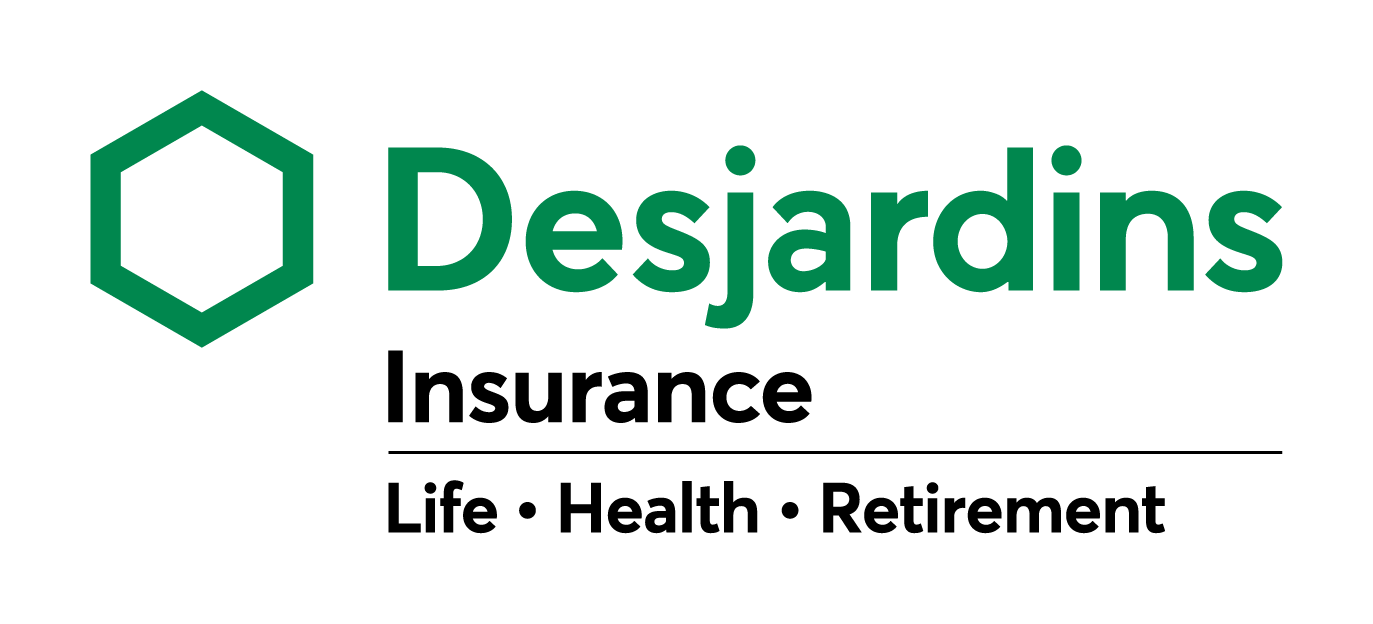 Desjardins

Desjardins Group's Center of Expertise in Advanced Analytics ;
Transversal team and project participants: data engineers, data scientists and leaders.
Pr Sébastien Gambs (UQAM)

Canada Research Chair in Privacy and Ethics Analysis of Massive Data ;
Research topics: protection of privacy, including anonymization of data, ethical issues of big data.
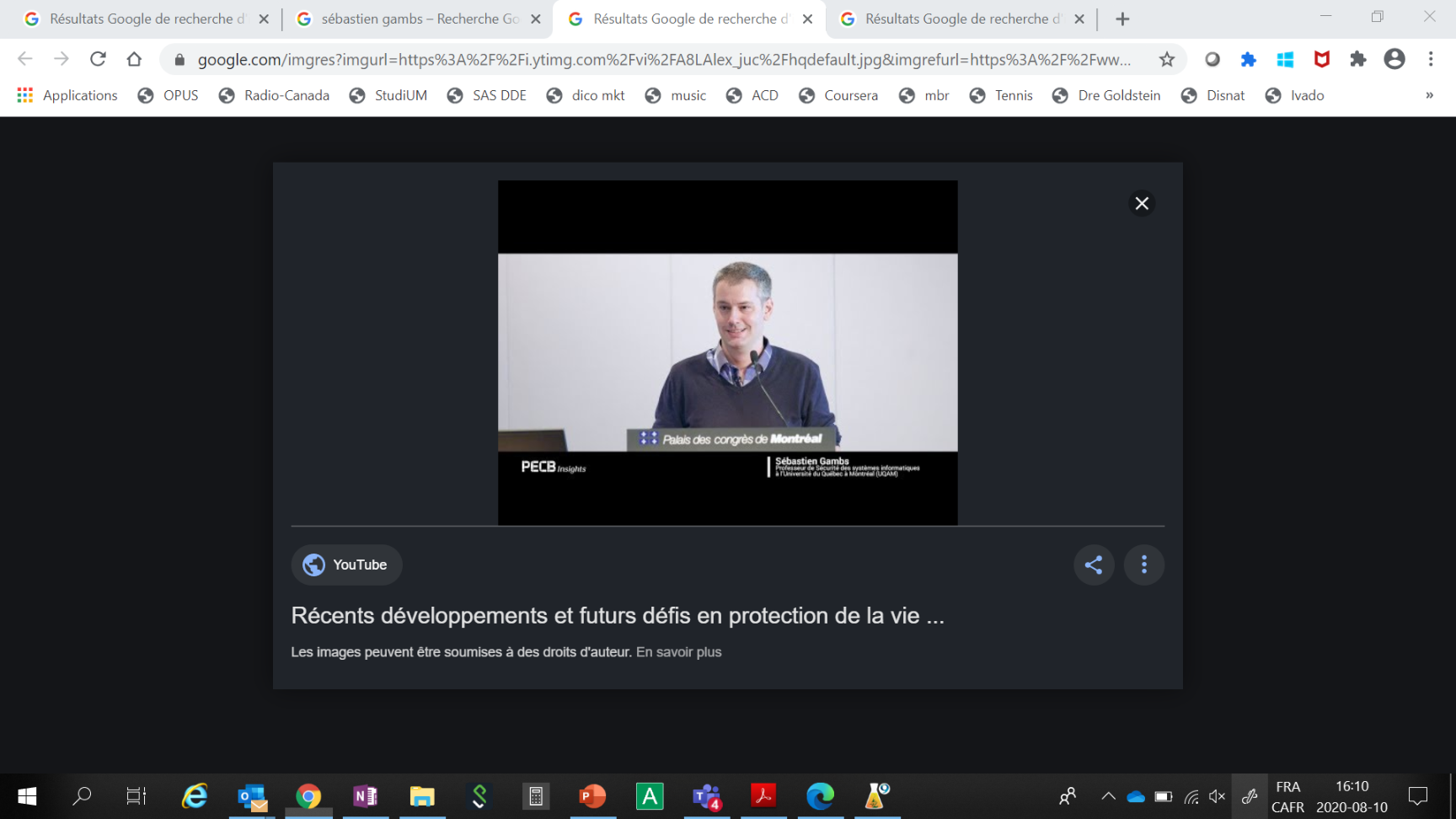 Banque of Canada

Data Science Division: Statistical Analyses and Models, Machine Learning and AI ;
The Digital Transformation Team: Integrating digital technology activities and automation.
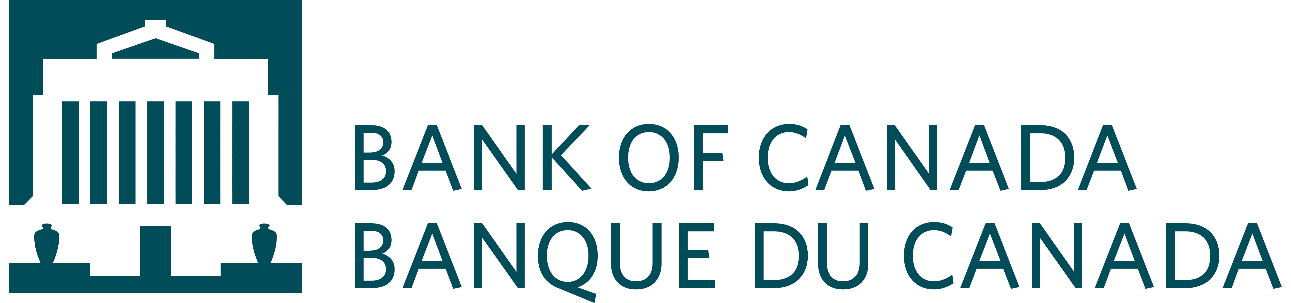 3
2. Objectives
The goal is to explore approaches and develop algorithms to produce synthetic and anonymized data, while retaining a maximum of statistical information to enable the development of models.
Synthetic data
Performance X
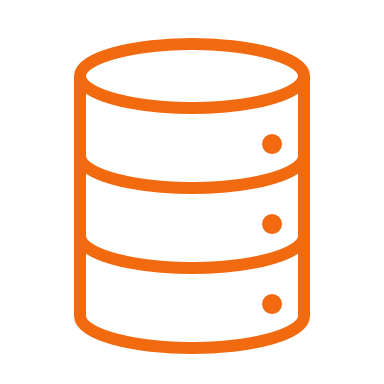 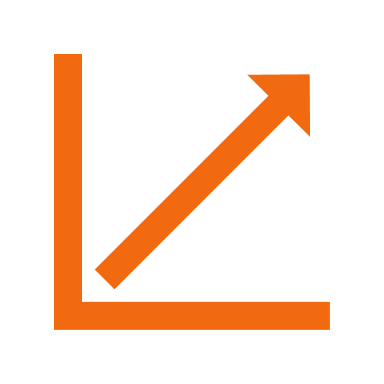 Models
Algorithm for synthetic data
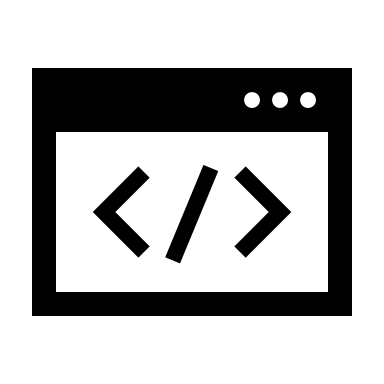 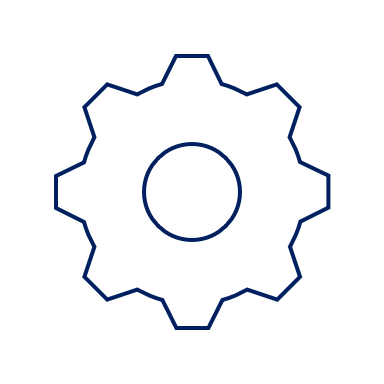 Original data
Performance Y
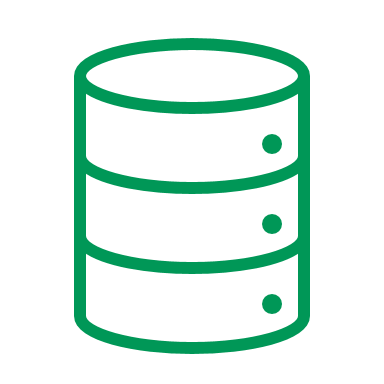 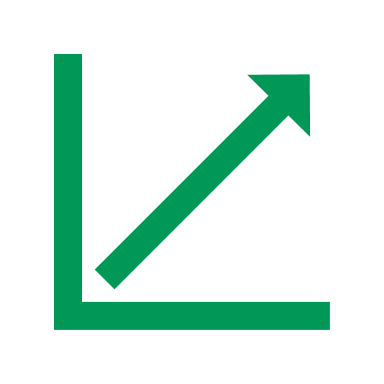 4
3. Deliverables
Deliverables
Criterias
Protecting privacy and ensuring non-identification of individuals 

Maintain maximum statistical signal and maximize the performance of learning models
Literature review of academic best practices for the production of synthetic and anonymized data

Proposed approaches / models for synthetic data and anonymization
Algorithms and / or codes to perform a synthetic dataset ;
Model the notion of privacy and calculate the risk of sharing;
Modeling privacy metrics vs. model performance;
Open to all research approaches.
5
4. Research and approaches
Explore approaches to data synthetization
Exploring models for formalizing privacy and utility metrics
1) From the data 
and original dataset
2) From the original 
dataset descriptions
Input : DB descriptions
Variables descriptions
Distribution law of variables
Approaches ?
Input : Original DB
Approaches :
Generative models (GANs, VAE, etc.)
Others ?
6
4. Research and approaches
Application
Financial data ;
Calculate the risk of default on a mortgage loan and the credit repayment capacity.
Financial data
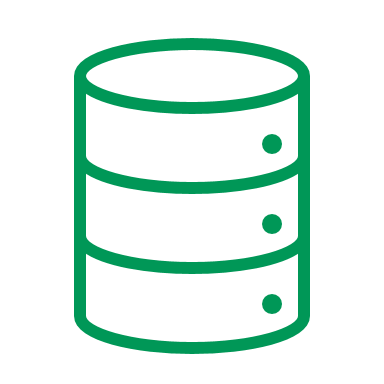 Synthetization algorithm
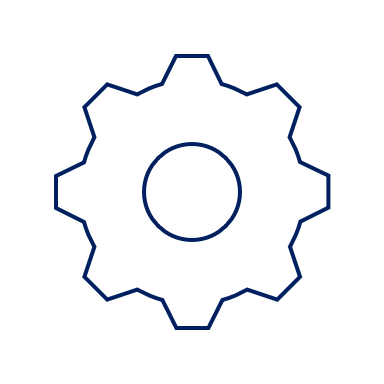 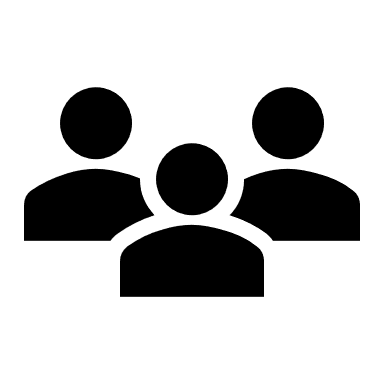 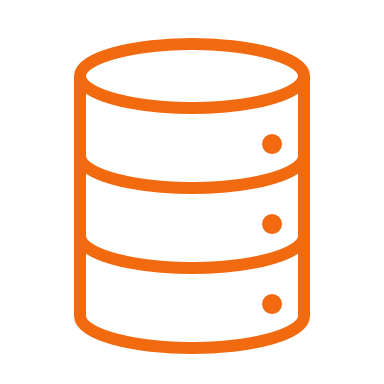 Collaboration on improving model developments & approaches
Synthetic data
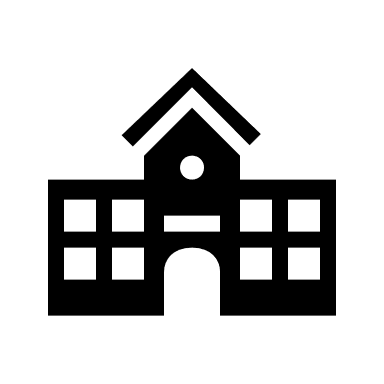 External organisation
7
4. Research and approaches
Dataset
The academic research experiment will be conducted on a Kaggle structured dataset.
Home Credit Default Risk : application_train.csv*
307 511 observations and 122 variables
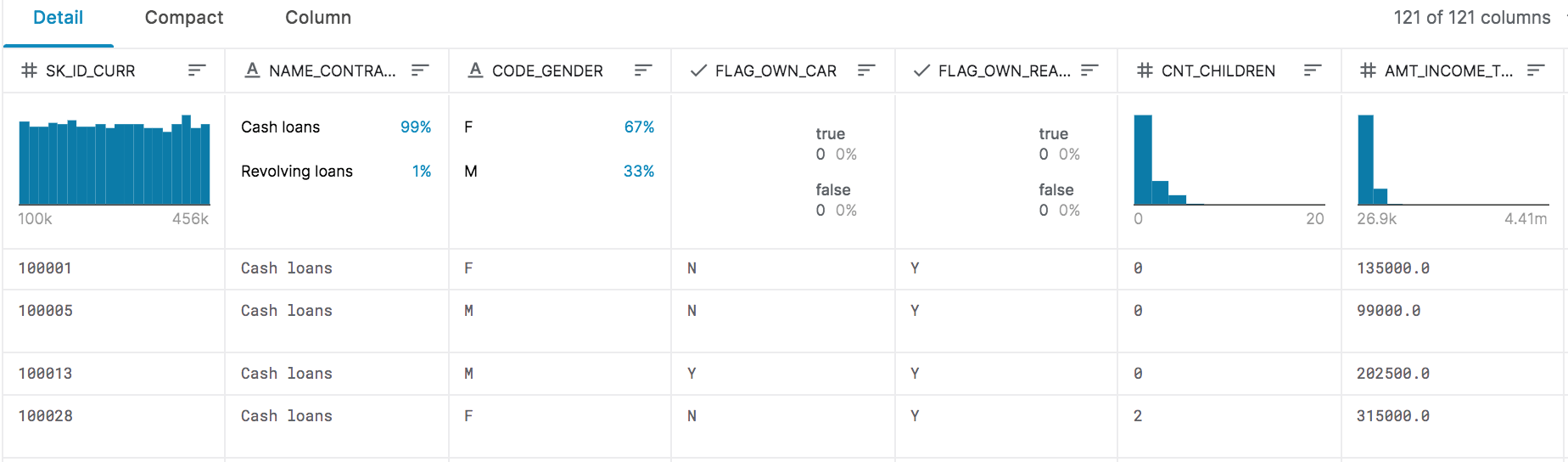 8
*https://www.kaggle.com/c/home-credit-default-risk/data?select=application_train.csv
Q&A
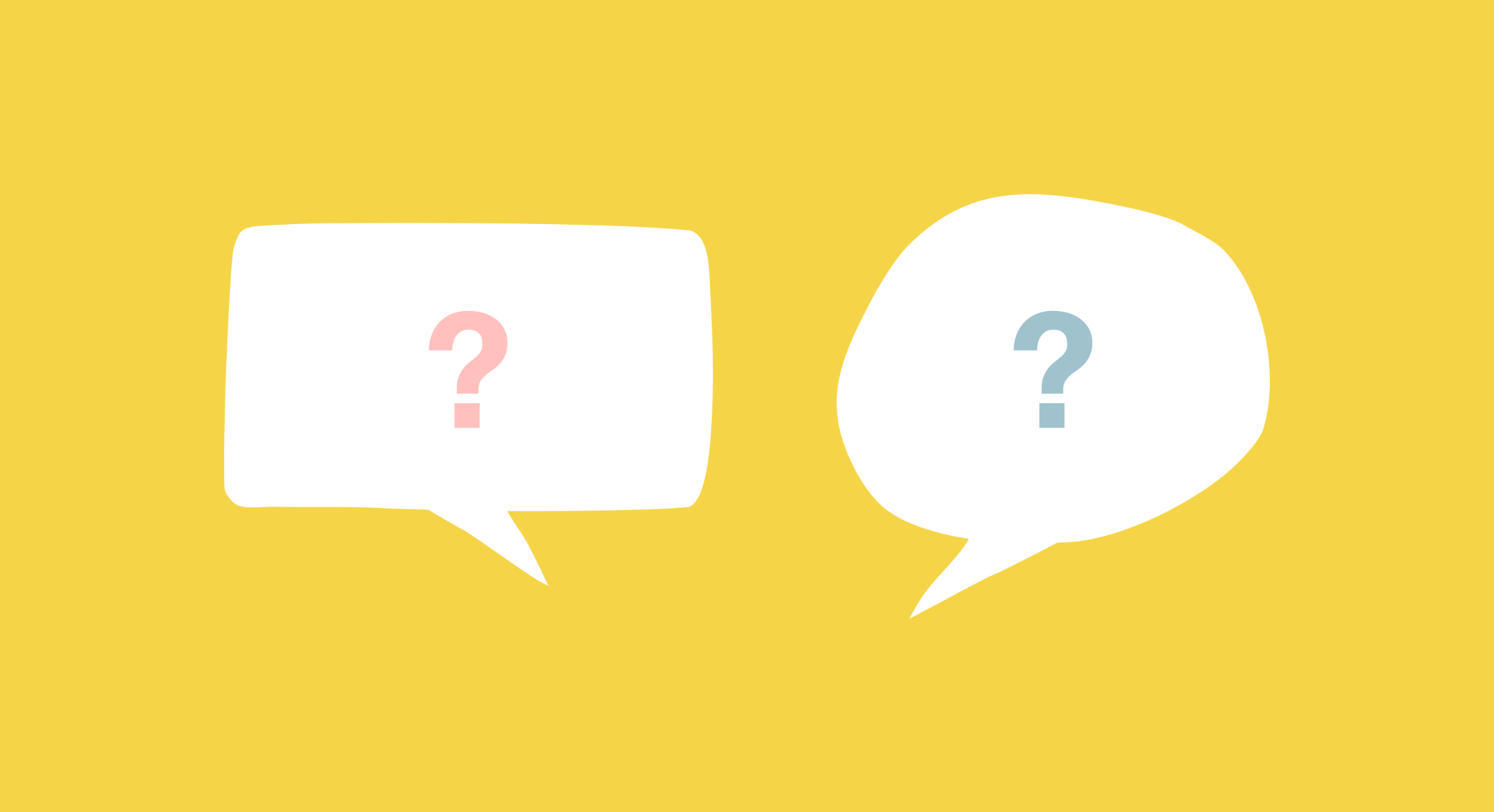 Thank you for your attention!
9
Source:https://medium.com/@marcvollebregt/a-quick-guide-to-asking-better-questions-6b0dd6a2501